RELATIVE PRONOUNS 
RELATIVE CLAUSES
ANΑΦΟΡΙΚΕ ΑΝΤΩΝΥΜΙΕΣ
ΑΝΑΦΟΡΙΚΕΣ ΠΡΟΤΑΣΕΙΣ
Organization CHART
MIRJAM NILSSON
President
VICTORIA LINDQVIST
Executive Assistant
AUGUST BERGQVIST
ALLAN MATTSSON
FLORA BERGGREN
MIRA KARLSSON
KALLE PERSSON
VICTORIA PERSSON
Ο ΟΠΟΙΟΣ, Η ΟΠΟΙΑ, ΟΙ ΟΠΟΙΕΣ/ΟΙ
ΤΑ ΟΠΟΙΑ, ΤΩΝ ΟΠΟΙΩΝ, ΤΟΥΣ ΟΠΟΙΟΥΣ, 
ΟΠΟΥ, ΟΤΑΝ
VP Finance
VP Technology
VP Operations
VP Marketing
VP Production
VP Transportation
ALEXANDER MARTENSSON
ANGELICA ASTROM
IAN HANSSON
APRIL HANSSON
JENS MARTENSSON
ANGELICA HANSSON
Your text here
Accounting
Help Desk
Facilities
Project Manager
Prod. Manager
Dispatch
JENS MARTENSSON
IAN HANSSON
ALEXANDER MARTENSSON
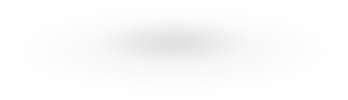 Help Desk
Facilities
Prod. Manager
IAN HANSSON
IAN HANSSON
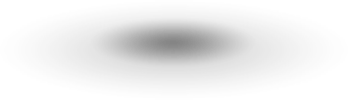 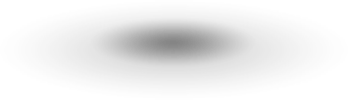 Help Desk
Prod. Manager
Domestic
National
International
RELATIVE PRONOUNS: ΑΝΑΦΟΡΙΚΕΣ RELATIVE CLAUSES : ΠΡΟΤΑΣΕΙΣΧρησιμοποιώ μια αναφορική αντωνυμία, ενώνοντας δυο προτάσεις (κύρια και αναφορική) για να διευκρινίσω συγκεκριμένα για ποιόν μιλώ και να δώσω επιπλέον πληροφορίες, για κάποιον/α, ή κάτι.
WHO- WHICH- THATWHOSE-WHOM-WHERE-WHEN
WHO:   Τhis is the actress who has just moved next door.
Is that the boy who YOU met yesterday?

Αναφέρεται σε πρόσωπα και σημαίνει ο οποίος, η οποία
Μπορεί να αναφέρεται στο υποκείμενο ή στο αντικείμενο της πρότασης
Καταλαβαίνουμε τι/ ποιόν προσδιορίζει γιατί ακολουθεί αμέσως μετά : the boy who…, the woman who(m)…
Which : Aναφέρεται σε ζώα ή πράγματα και σημαίνει το οποίο, τα οποία
The box which is on that table is very heavy.
I must return the book which I borrowed from Tom.
Whom : αναφέρεται σε πρόσωπα και σημαίνει τον οποίο, την  οποία
Προσοχή: το whom μπαίνει στη θέση  του who  ως αντικείμενο στο ρήμα ή μετά από προθέσεις
Is that the boy whom you met yesterday?
Those are the managers with whom I work. 

BUT: Those are the managers who I work with.
Whose: αναφέρεται στον κτήτορα και σημαίνει του οποίου,της οποίας
Emma is going to school with a girl whose mother is a therapist. 

SOS : NOT : Whose her mother
THAT: who(m), which, when σημαίνει ο,η οποίος/α, που/ όπου
Αντικαθιστά τις πιο πάνω αντωνυμίες, αλλά MONO σε προτάσεις που ονομάζονται defining.  

That is the man that/ who stole my phone!
Can you see the car that / which is coming?
Was it this or the last week that/ when you travelled to Syros?
Where: Αναφέρεται στον τόπο και σημαίνει που/ όπου
Let’s go to the same place where we went last Sunday!

For places you can also say “in which” :
 Let’s go to the same place in which we went last Sunday!
When: αναφέρεται στον χρόνο και σημαίνει που / όταν
She will never forget the day when her son was born!
George does not remember the time when his parents were in Paris.